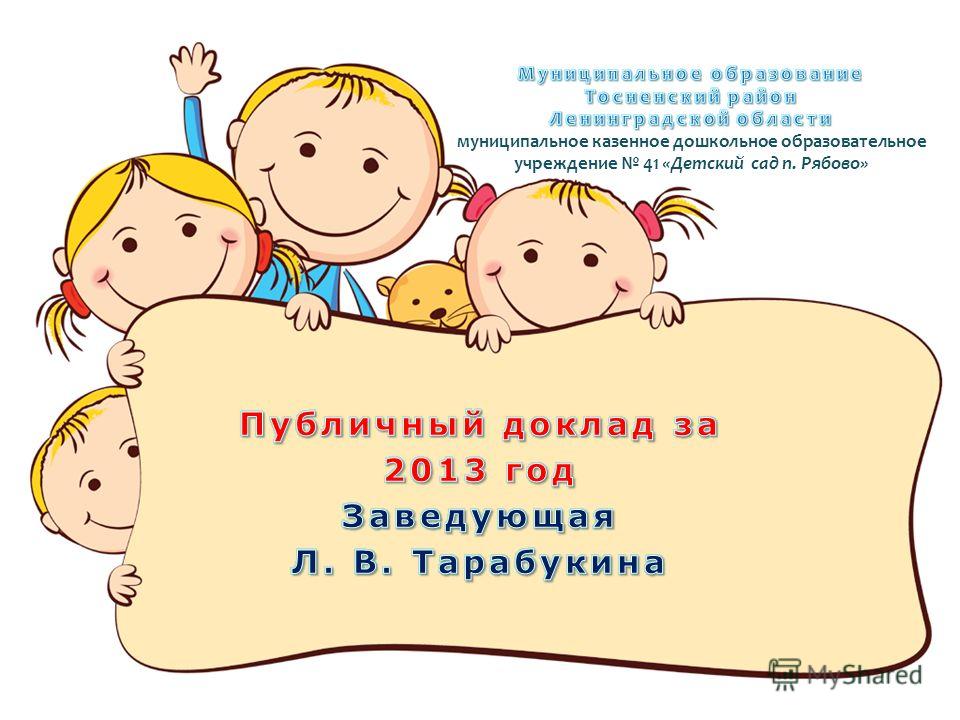 Управление образования 
администрации Ростовского МР
«Информационная открытость
 образовательных организаций 
как способ повышения удовлетворенности родителей  качеством предоставляемых образовательных услуг»
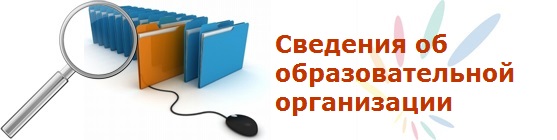 Муниципальные конкурсы сайтов образовательных учреждений
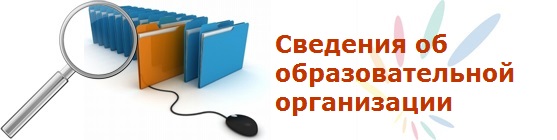 Муниципальный мониторинг сайтов, 2012
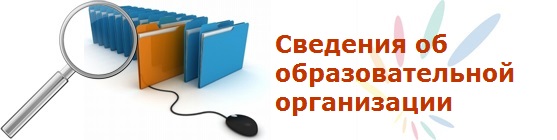 Федеральный мониторинг сайтов ОУ
В рамках проекта «Социальный навигатор» Центром социальных рейтингов РИА-Новости с 15.11.2012 по 30.04.2013г. был проведен рейтинг открытости школьных сайтов
В рейтинге участвовали  все школы Ярославской области
44 школы вышли во второй тур (федеральный рейтинг)
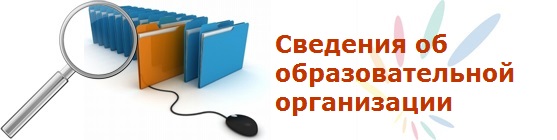 Школы, вышедшие во 2 тур
max - 1,   средний балл по сайтам, участвующим в федеральном этапе - 0,649
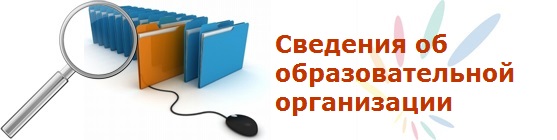 Рейтинг по районам
г.Переславль - 0,5074
г.Ярославль - 0,4377
 Ярославский МР - 0,4344
 Ростовский МР - 0,4300
 Рыбинский МР - 0,4100
Мышкинский МР - 0,3931

ВСЕГО - 20 районов
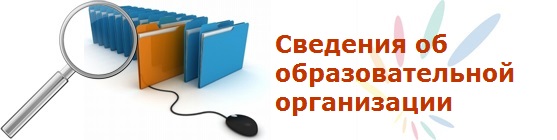 Нормативные документы
Федеральный закон от 29.12.2012 г. №273-ФЗ «Об образовании в Российской федерации»
      ст.29 «Информационная открытость образовательной организации»
Постановление Правительства РФ от 10.07.2013 №582 
    «Об утверждении Правил размещения на официальном сайте образовательной организации в информационно-телекоммуникационной сети "Интернет" и обновления информации об образовательной организации»
 Приказ Федеральной службы по надзору в сфере образования и науки (Рособрнадзор) от 29 мая 2014 г. N 785 
     "Об утверждении требований к структуре официального сайта образовательной организации в информационно телекоммуникационной сети "Интернет" и формату представления на нем информации".
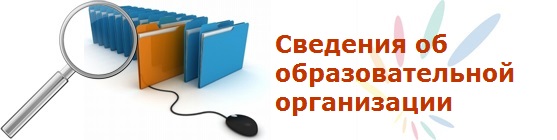 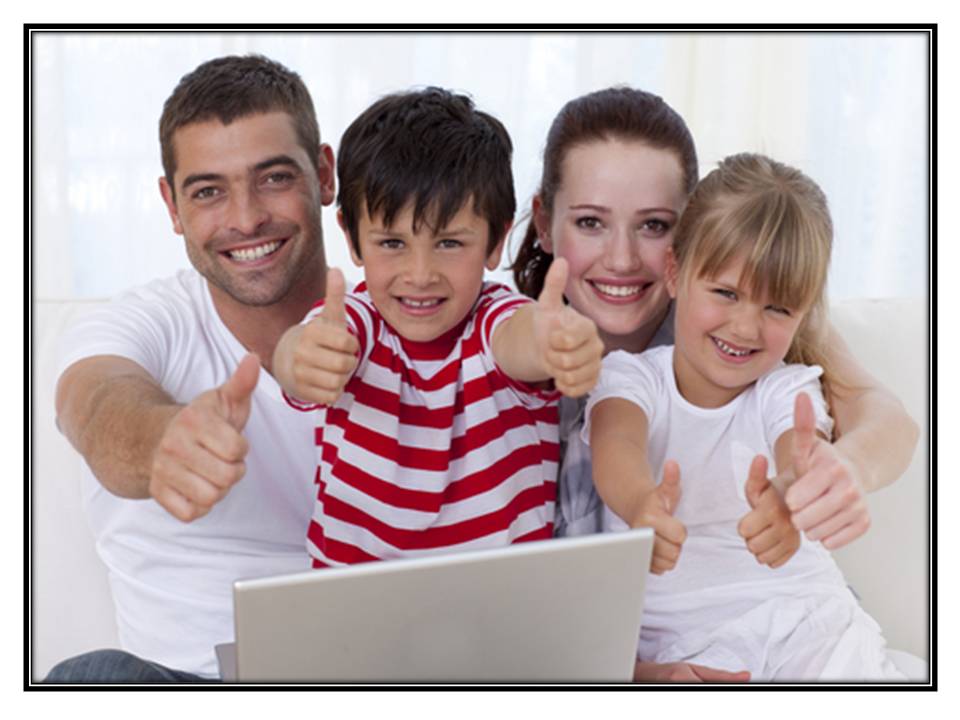